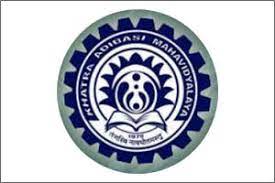 COURSE: B.Sc. (PROGRAMME) IN ECONOMICS
PAPER NAME – MICROECONOMICS-I
TOPIC – ELASTICITY OF DEMAND
        YEAR- FIRST 	SEMESTER-1    SESSION -2020-2021
DATE OF LECTURE:  15/01/2021
PREPARED BY
DR. KAMALIKA CHAKRABORTY
ASSISTANT PROFESSOR (DEPARTMENT OF ECONOMICS)
KHATRA ADIBASI MAHAVIDYALAYA, BANKURA, WEST BENGAL
Price Elasticity of Demand
Price Elasticity of demand measures the percentage change in quantity demanded of a good due to one percentage change in its price.
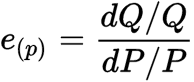 TYPES OF PRICE ELASTICITY OF DEMAND
Perfectly Elastic Demand
Perfectly Inelastic Demand
Relatively Elastic Demand
Relatively Inelastic Demand
Unitary Elastic Demand
Income Elasticity of Demand
Income elasticity of demand refers to the percentage change in quantity demanded of a good due to one percentage change in income of the consumer.
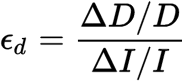 Classification of goods on the basis of value of Income Elasticity of Demand
Normal goods (
Necessary goods (
Luxury goods (
>0)
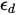 0<
<1)
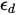 > 1)
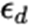 2) Inferior goods (
<0)
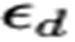 Cross price Elasticity of Demand
Cross price elasticity of demand refers to the percentage change in quantity demanded of a good due to one percentage change in price of the related good. Related good may be a substitute good or complementary good.
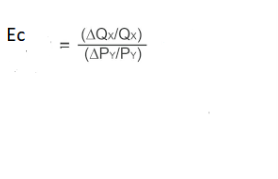 SUBSTITUTE GOODS  VERSUS COMPLEMENTARY GOODS
Substitute goods – Ec >0
Complementary goods –Ec < 0
THANK YOU